РЕШЕНИЕ ЗАДАНИЙ  ОГЭ              ПО БИОЛОГИИ
ЗОНОВА  НАТАЛЬЯ  БОРИСОВНА, 
УЧИТЕЛЬ БИОЛОГИИ ВЫСШЕЙ КАТЕГОРИИ
«СУРГУТСКАЯ  ТЕХНОЛОГИЧЕСКАЯ  ШКОЛА»
Вариант КИМ ОГЭ по биологии включает в себя  29 заданий:Часть 1 содержит 24 задания  с кратким  ответомЧасть 2 содержит 5 заданий  с развернутым ответом , выполняются на бланке №2
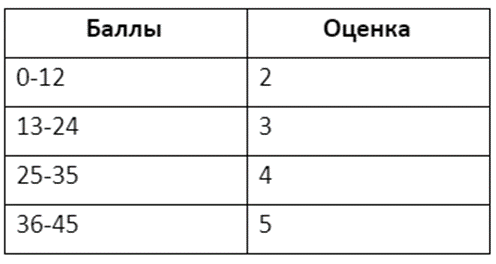 Задания №29
С  развернутым ответом высокого уровня сложности, требует от экзаменуемого научно-обоснованного умения:
 определять энерготраты  при  различной  физической  нагрузке;
составляя рацион питания в соответствии с условиями ситуационной задачи. 
В предлагаемых заданиях экзаменуемый должен учитывать пол подростка, возраст, образ жизни и пищевые пристрастия подростка или молодого человека.
АЛГОРИТМ РЕШЕНИЯ ЗАДАНИЙ №29
В ответе должны быть:Перечень продуктов с указанием калорийности.Полный математический расчет, а не только итоговые цифры!!!
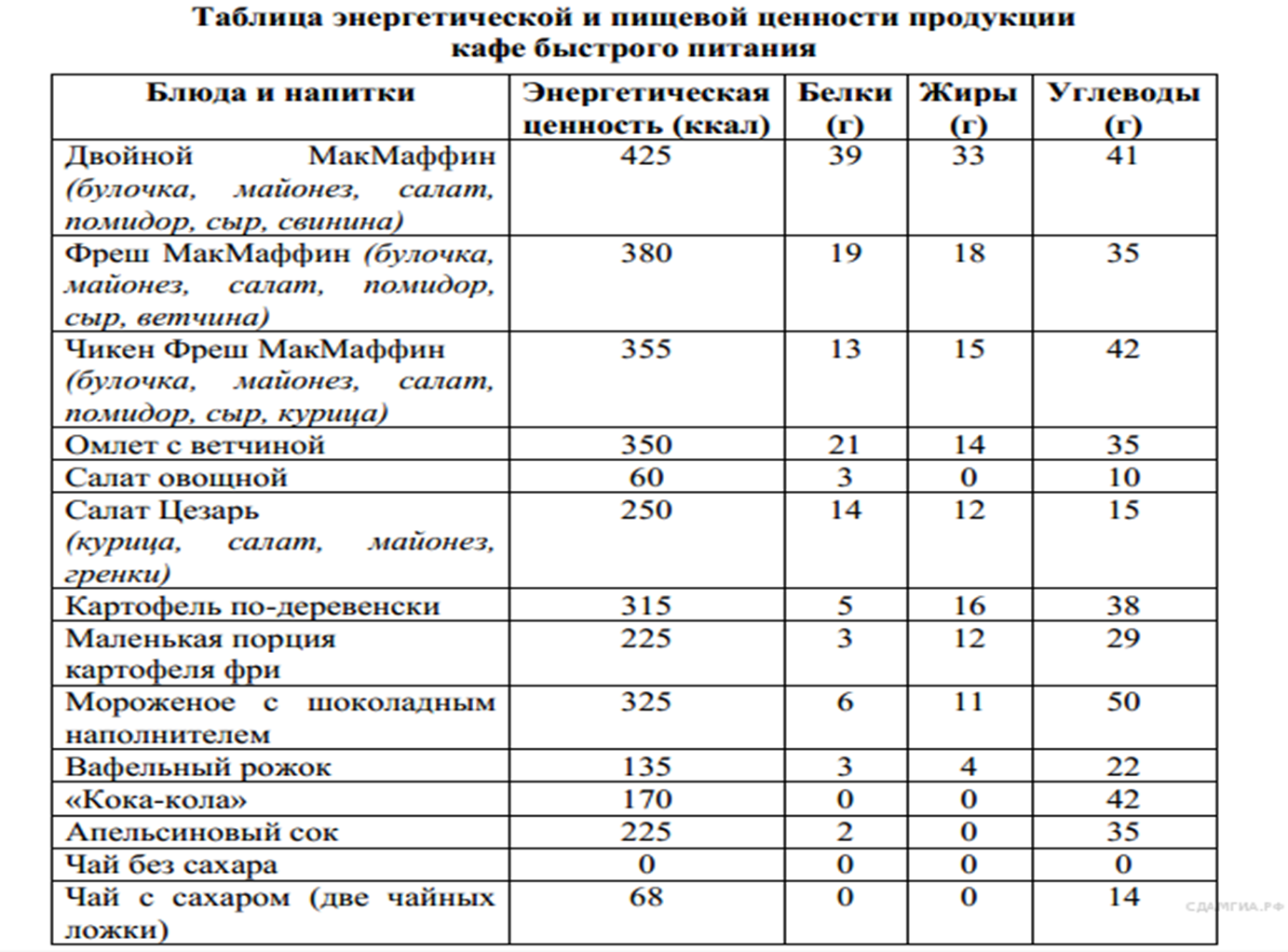 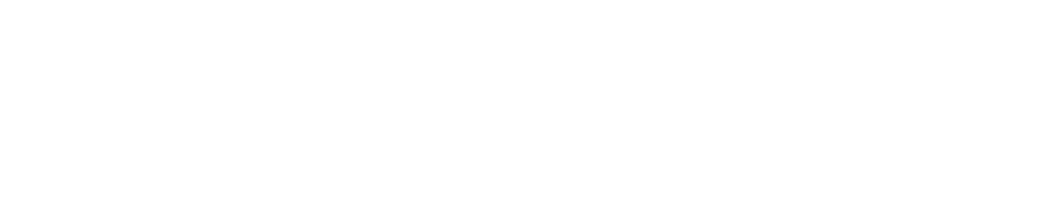 Таблица 2
Энергозатраты,  при   различных  видах  физической  активности
4. Составляем меню, с учётом  условий задачи
Ответ:
1.Рекомендуемая  калорийность  ужина – 522 ккал
 2. Реальная энергетическая ценность заказанных блюд – 1100 ккал
 3. Количество поступивших с пищей углеводов – 137 г
 4. Отношение количества поступивших с пищей углеводов к  их суточной норме:  36% 
                  375г – 100%
                  137г – Х %
15-летний Николай в зимние каникулы посетил Государственный природный заповедник «Столбы» в Красноярске. После экскурсии он поужинал в местном кафе быстрого питания. Николай заказал себе следующие блюда и напитки: Фреш МакМаффин, картофель по-деревенски и стакан «Кока-Колы». Используя данные таблиц 1, 2 и 3, определите рекомендуемую калорийность ужина, энергетическую ценность заказанных блюд, количество поступивших с пищей углеводов и отношение количества поступивших с пищей углеводов к их суточной норме.
1. Внимательно прочитать условие задачи, выписать возраст.
ВОЗРАСТ – 15 лет
2. По таблице «Суточные нормы питания и энергетическая потребность для детей» находим суточную энергетическую потребность для возраста 10 лет.
ЭНЕРГЕТИЧЕСКАЯ ПОТРЕБНОСТЬ – 2900 ккал
3. По таблице «Калорийность при четырёхразовом питании» найти калорийность первого завтрака – составить пропорцию.
РЕКОМЕНДУЕМАЯ КАЛОРИЙНОСТЬ УЖИНА
2900  – 100%
Х ккал – 18%
Х =  522 ккал
1. Составляем меню по условию задачи
Пётр каждый вечер бегает трусцой в течение 1,5 часа. За два часа до этого он плотно ужинает. Сегодня Пётр съел 200 г гречневой каши, 60 г сырокопченой колбасы, 50 г сыра, 25 г хлеба и чай с сахаром. Используя данные таблиц 1, и 2 ответьте на следующие вопросы.
1) Какова энергетическая ценность ужина?
2) Покроет ли калорийность ужина Петра энергетические затраты на бег?
3) Какие вещества являются наиболее энергетически ценными?
Решение:
1. Энергетическая ценность ужина рассчитывается как сумма энергетических ценностей каждого из блюд: 153 · 2 + 473 · 0,6 + 370  ·  0,5 + 235 · 0,25 + 68 = 306+283,8+185+58,75+68 = 901,55 ккал.
2. Энергетические затраты Петра на бег составляют 9,5 ккал/мин · 90мин = 855 ккал. Калорийность ужина (901,55 ккал) больше чем затраты на бег (855 ккал).
3. Наиболее энергетически ценными веществами являются жиры. При окислении 1  г  жира выделяется    9,3 ккал.
Студенка института физкультуры Марина занимается конным спортом. Каждый день после института она занимается верховой ездой по 95 минут. После тренировки девушка заходит перекусить в ресторан быстрого питания. Используя данные таблицы 1  и 2, ответьте на вопросы.
1) Может ли Марина заказать Чикен Фреш Маффин, вафельный рожок и апельсиновый сок, чтобы не превысить затраты на тренировку?
2) Какое максимальное количество белков может содержать обед Марины, состоящий из трёх блюд и напитка?
3) На какие мономеры распадаются белки перед всасыванием в пищеварительном тракте?
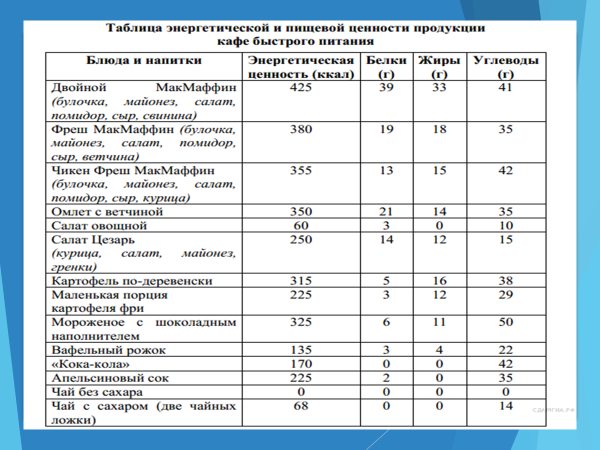 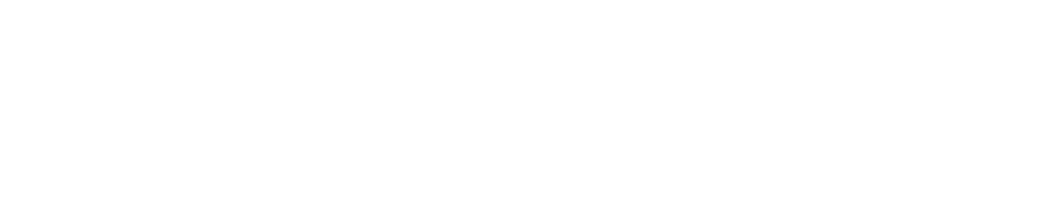 1) Затраты на тренировку Марины составляют 6,5 ккал/мин · 95 мин = 617,5 ккал.
Если Марина закажет Чикен Фреш Маффин, вафельный рожок и апельсиновый сок, то количество килокалорий в обеде будет 355 ккал + 135 ккал + 225 ккал = 715 ккал, что больше чем затраты на тренировку.
2) Максимальное количество белков обеда Марины будет содержать, если она закажет Двойной МакМаффин, омлет с ветчиной, Фреш МакМаффин и апельсиновый сок, и суммарно будет равно 39 г + 21 г + 19 г + 2 г = 81 г.
3) Перед всасыванием в пищеварительном тракте белки расщепляются на аминокислоты. Все белки состоят из 20 аминокислоты, которые соединены между собой пептидными связями.
ЗАДАНИЯ №28
-  находить нужную информацию, представленную в таблицах;
-	проводить анализ имеющихся статистических данных, находить явные и скрытые связи между представленными показателями, строить на основании сравнений статистических  данных  собственные  умозаключения;
-	отвечать на поставленные вопросы, опираясь на имеющуюся статистику, представленную в таблицах;
-	соотносить собственные фактические знания с информацией, полученной из предложенных таблиц.
Пользуясь таблицей «Расстояние, которое может пройти человек по пустыне» и знаниями из области биологии, ответьте на следующие вопросы.
Расстояние, которое может пройти человек по пустыне
 
1) Сколько километров может пройти человек по пустыне, если температура воздуха составляет 26°C, а запас воды у путника — 10 л?
2) Часто в пустыне путники находят водоёмы с солёной водой. Почему потребление такой воды опасно для жизни человека?
Правильный ответ должен содержать следующие элементы:
1) 160 км.
2) Соленая вода по своему химическому составу отличается от внутренней среды организма человека. В результате нарушается гомеостаз.
3) организм пытается восстановить гомеостаз, удаляя избыток поступивших солей в виде мочи, а на это требуется больше воды, чем её поступило. В результате обезвоживание нарастает еще быстрее.
Пользуясь таблицей «Содержание соланина в различных сортах картофеля» и знаниями из области биологии, ответьте на следующие вопросы.
Содержание  соланина  в различных сортах картофеля
Правильный ответ должен содержать следующие элементы:
1) Наибольшее количество соланина накапливается в стеблях, листьях и ягодах.
2) В глазках клубня картофеля  соланин накапливается в большем количестве.
3) Соланин — это яд, который вызывает отравление человека. Массовые отравления соланином препятствовали распространению картофеля в России.
Спасибо за внимание!
Зонова  Наталья Борисовна, учитель высшей категории «Сургутская  технологическая  школа» 
zonova.1967w@mail.ru